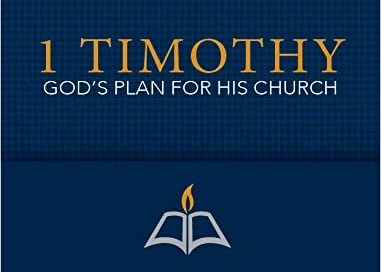 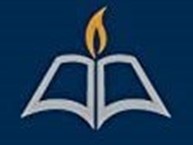 Godly Ministry in Troubling Times
1 Timothy 4:1-16
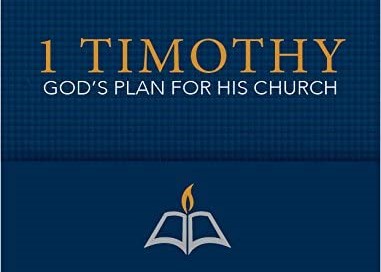 Troublesome times coming
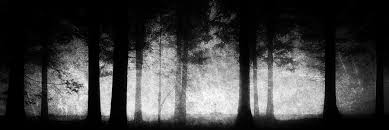 The Spirit says some will depart from the faith
Deceiving spirits and doctrines of demons
Speaking lies in hypocrisy, dead consciences
Forbidding to marry, abstain from foods God created
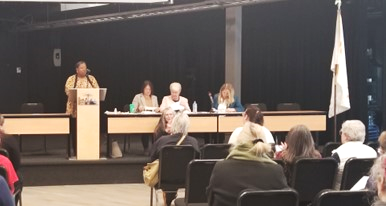 Wolves in sheep’s clothing
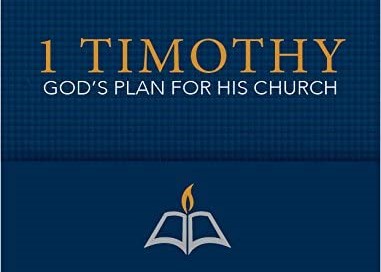 Troublesome times coming
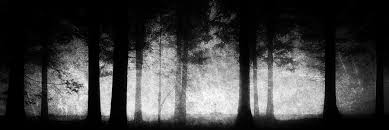 The Spirit says some will depart from the faith
Deceiving spirits and doctrines of demons
Speaking lies in hypocrisy, dead consciences
Forbidding to marry, abstain from foods God created
Semblance of truth but wrong conclusions
Things God created to be received with thanksgiving
Every creature of God is good, if received/thanks
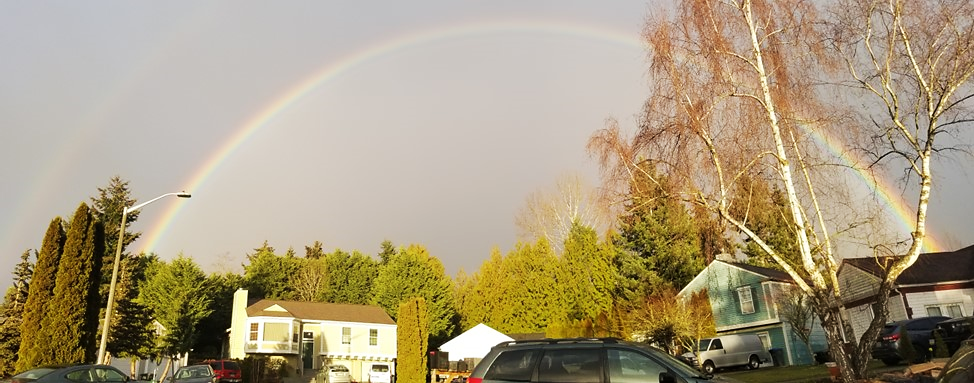 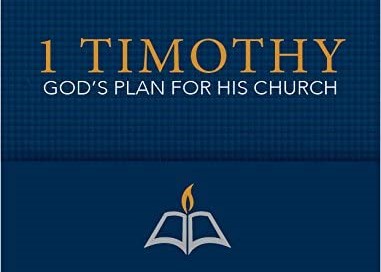 Encouragement to Timothy
If you instruct the brethren, you will be a good minister
Pattern of effective ministry
Faithfully teaching those in his care
Timothy would be nourished in faith/doctrine
Healthy personal life: exercise in godliness
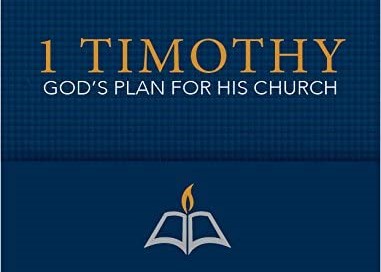 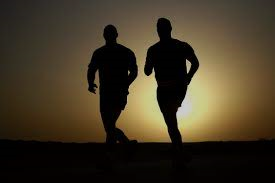 Keeping physically fit
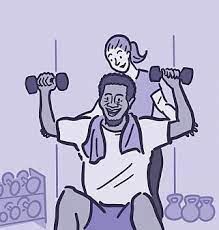 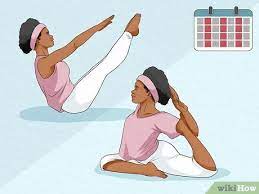 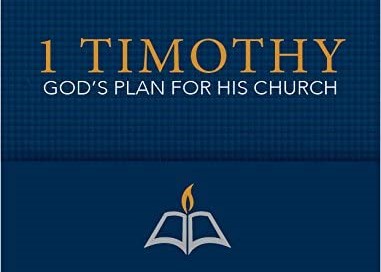 Encouragement to Timothy
If you instruct the brethren, you will be a good minister
Pattern of effective ministry
Faithfully teaching those in his care
Timothy would be nourished in faith/doctrine
Healthy personal life: exercise in godliness
Godliness is the best of both worlds (now & eternity)
To this end we labor and suffer reproach
Because we trust in the living God (savior of all men)
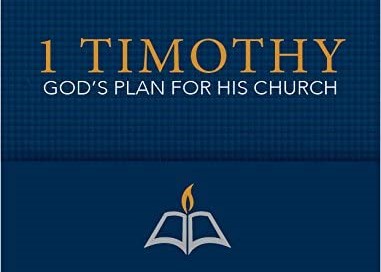 Dedicated effective ministry
Don’t be intimidated by your youth
Let your character speak (be an example)
What you teach (words)
The way you live (conduct)
Inner qualities (love, spirit, faith, purity)
Thorough preparation (reading, encouraging, teaching)
Remember your God given gifts
Your faithfulness will help benefit you and hearers (salvation)
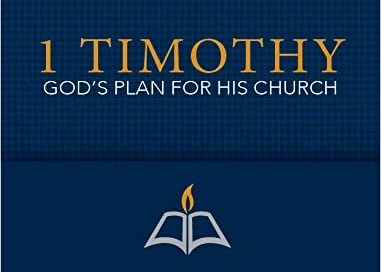 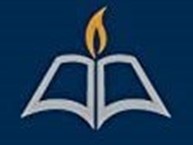 Godly Ministry in Troubling Times
1 Timothy 4:1-16